In The Age Of Social Surveillance:The Role of Social Media in Reducing Mismanagement of Government Assets
Shuting  (Ada) Wang
Management Information Systems
Background
“Transparency is scary, unpredictable and risky. But, at this point, there really is no choice about whether to be transparent.”
(From Filmmaker Morgan Spurlock’s ted talk)
Motivation
While social media presents concerns for personal privacy, it also poses opportunities to reduce government mismanagement.
Motivation
Governments across the world have an estimated $75 trillion worth of commercial assets -- roughly 50 percent more than the $54 trillion in global public debt -- and these assets are typically quite poorly managed.
(From The Public Wealth of Nations)
Motivation
In 2009, the operation of underutilized federally-owned buildings cost taxpayers $1.7 billion, and another $134 million for excess buildings. 
(According to the Government Accountability Office of U.S.)
Americans think the federal government wastes 51 cents of every dollar they pay in taxes . 
（ From Gallup's latest Social Series Survey ）
Motivation
Recently government agencies have begun to see the benefits of social media. 
USA
Europe
China
Japan
Philippines
Research Questions
How social media reduces mismanagement of government assets?
Context and Data
We mainly focused on one type of mismanagement of government assets---private use of government vehicles;
Data source: 
Sina Weibo, the biggest microblogging website in China;
Baidu, the biggest search engine in China;
Hypothesis
Social media helps to identify private use of government vehicles:
H1: The number of posts exposing private use of government vehicles is positively correlated with the number of punishment; 
The surveillance power of social media helps to prevent private use of government vehicles:
H2: The penetration degree of social media is negatively correlated with the number of punishment of private use of government vehicles.
Identification Strategies
An Exogenous Shock: 
In 2012, the main social media websites all made an announcement that only those users who offer identification credentials can post public blogs; 
We believe this policy change would significantly affect the number of posts on social media, especially for those posts exposing illegal issues; and the impact would vary across provinces and depends on the penetration degree of social media.
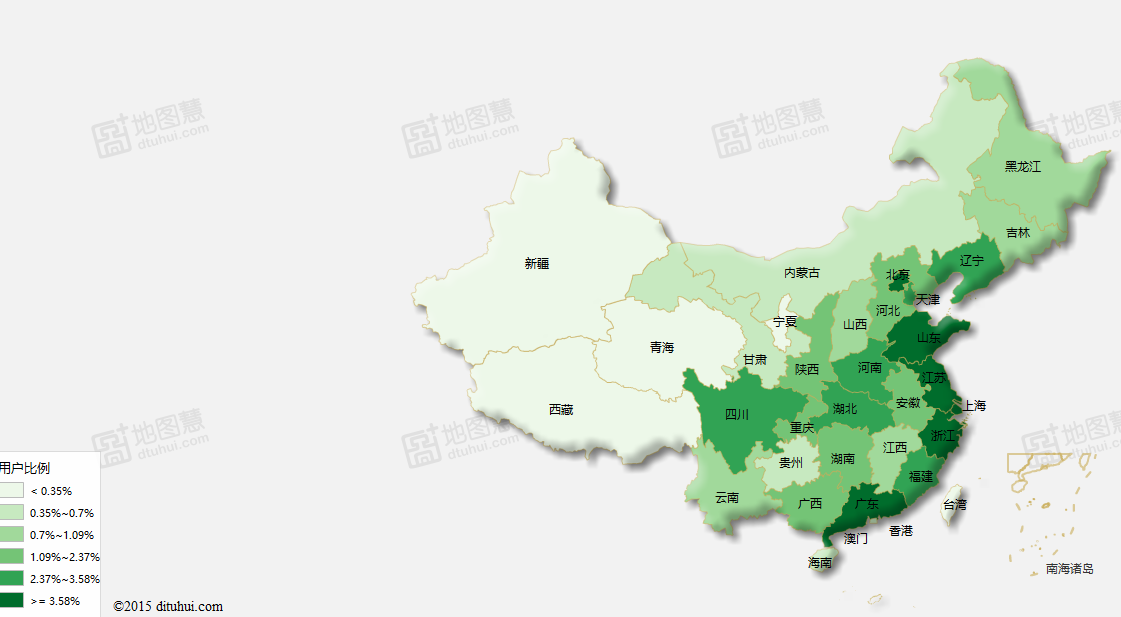 Contributions
Academia: 
Our study is the first to empirically examine the role of social media in mismanagement of government assets;
Our empirical research contributes to the emerging literature on the IT value for government; 
Government Management:
Our findings could shed light on the value of IT for government when considering other types of government mismanagement as well as cases in other countries.